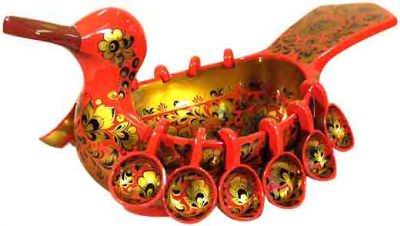 Золотая хохлома
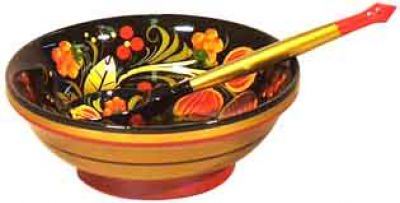 для детей старшего дошкольного возраста.
Автор: Нестерова Светлана Сергеевна
Воспитатель ГБДОУ№68
г.Санкт-Петербург.
Деревянная посуда была распространена на Руси  с давних времен: деревянную ложку или миску можно было увидеть на столе у боярыни и в избе крестьянина.
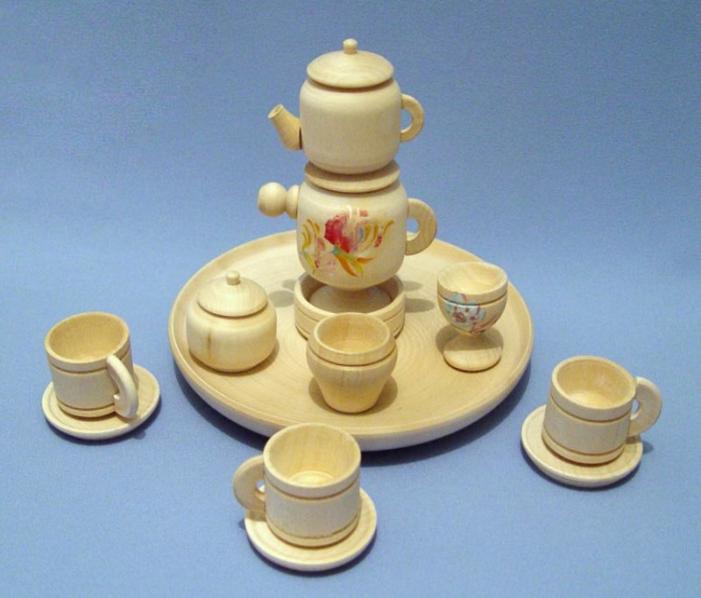 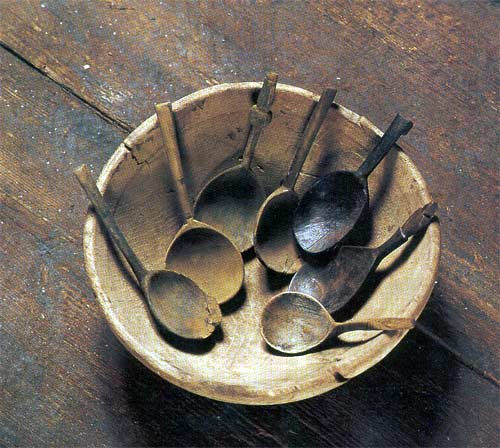 Нарядную деревянную посуду окрашивали в яркие, сочные цвета и расписывали разными красками, порой золотом и серебром.
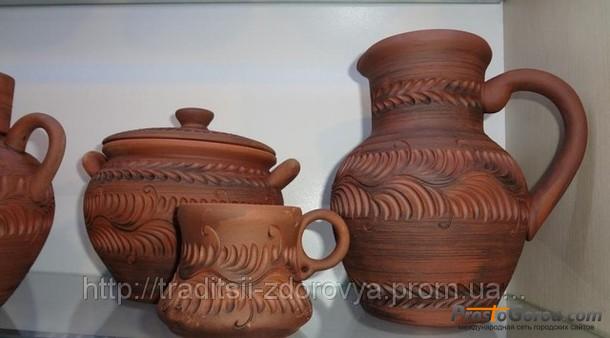 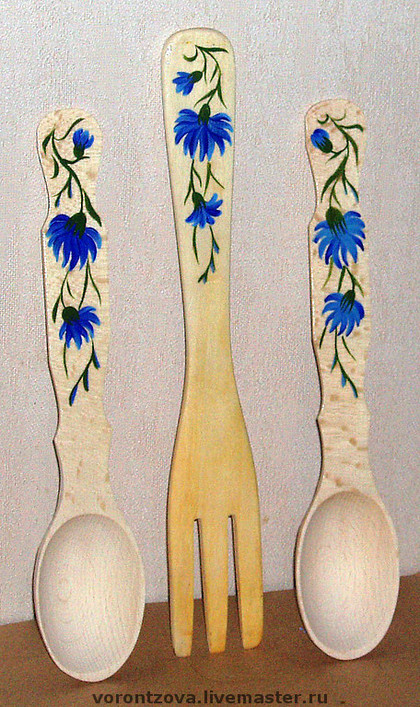 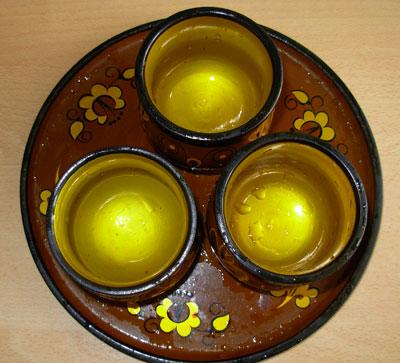 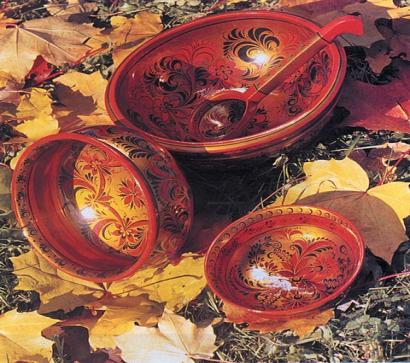 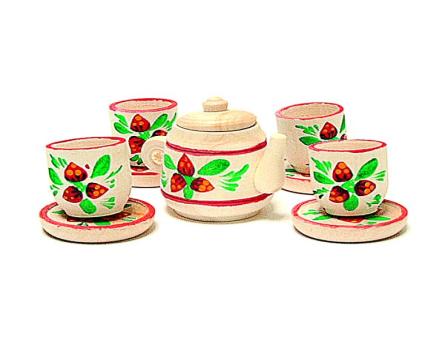 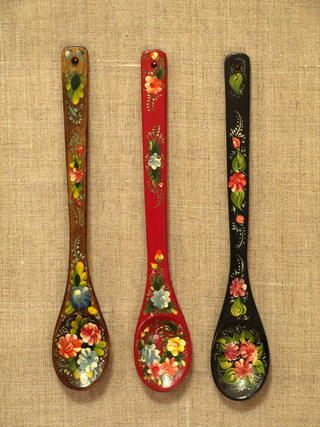 Красиво отделанная ложка или ковш считались подарком.
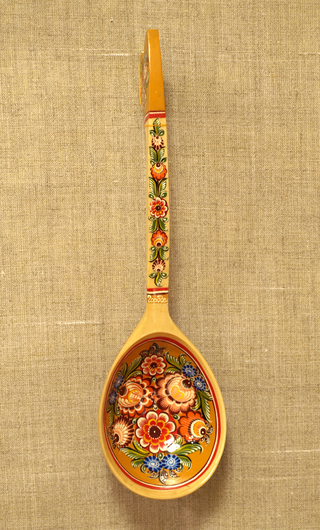 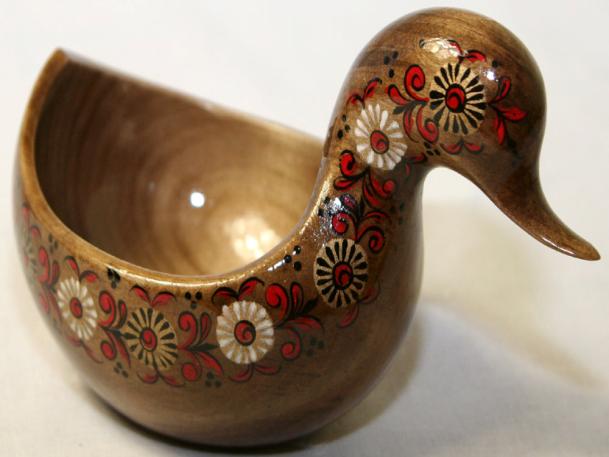 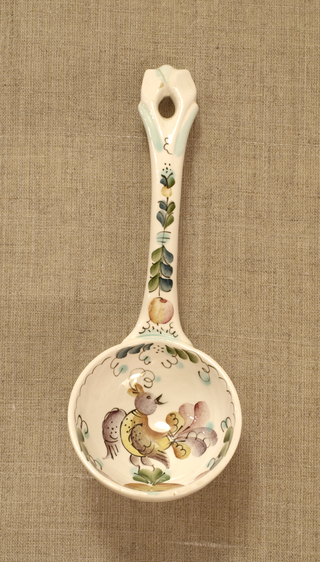 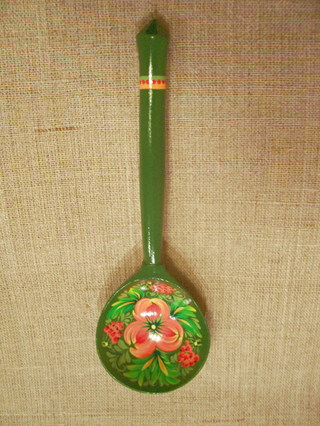 Расписная, да еще и золотом, посуда была недоступна для крестьянина. Однако народные мастера сумели сделать посуду не хуже золотой боярской, но пользоваться ей могли и крестьяне.
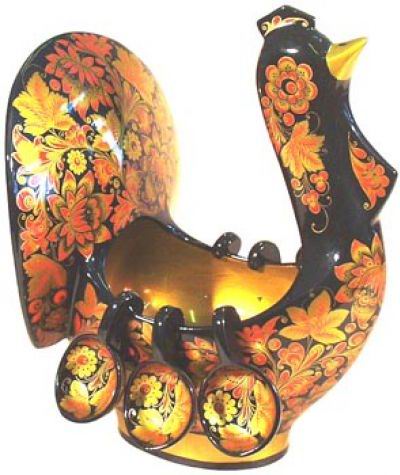 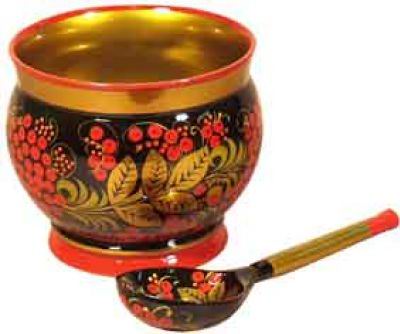 ХОХЛОМА – это старинный русский народный промысел , который возник в 17 столетии в Нижегородском Заволжье вблизи торгового села Хохлома.
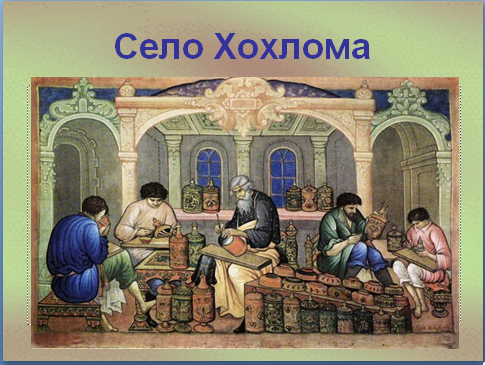 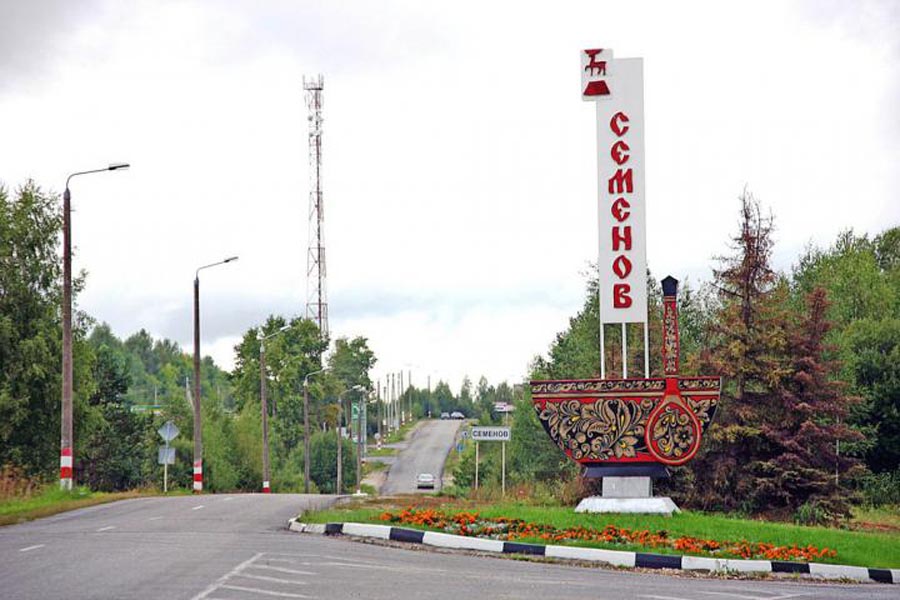 Хохломичи (так называют мастеров хохломской росписи), умели не только резать, но и отлично расписывать свои изделия – чаши, ковши, солонки и др. В работу шли мягкие породы  деревьев  (липа, береза, ольха).
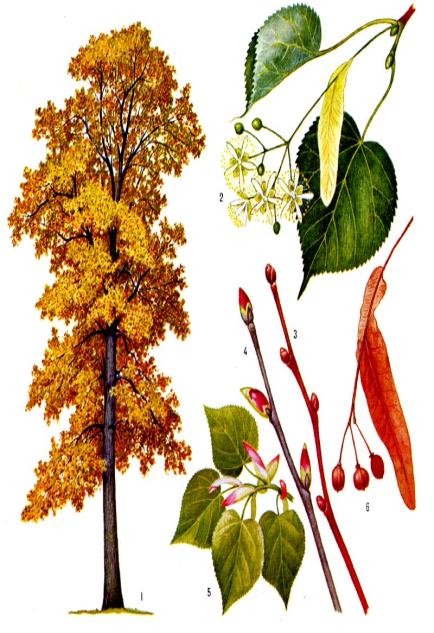 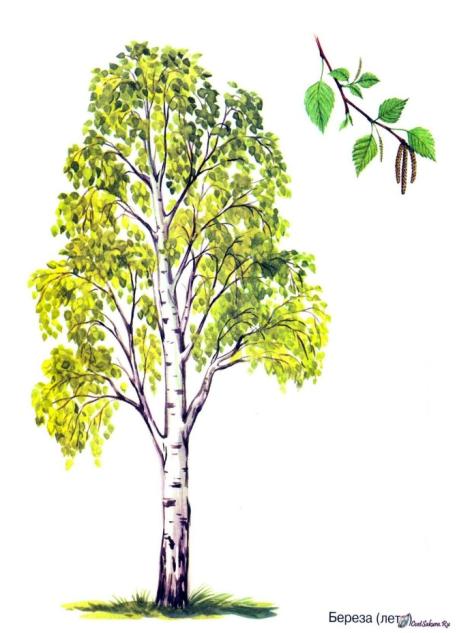 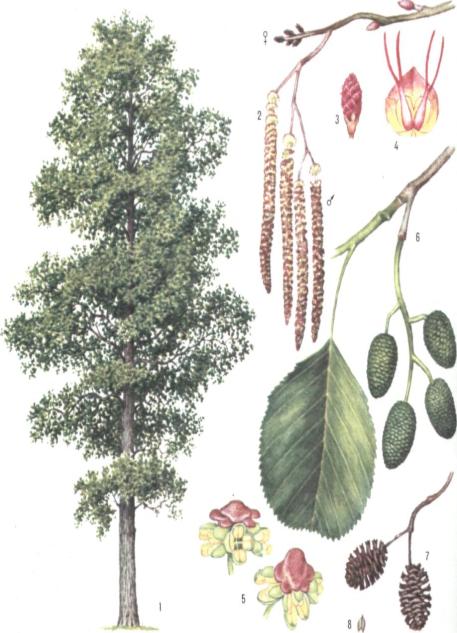 Вырезанную вещь в начале покрывали слоем глины,  затем пропитывали льняным маслом (олифой), дальше изделие посыпали металлическим порошком и мастер кистью наносил рисунок, изделие еще раз пропитывали олифой и закаливали в печи. Под действием жара олифа желтела и приобретала золотистый цвет.
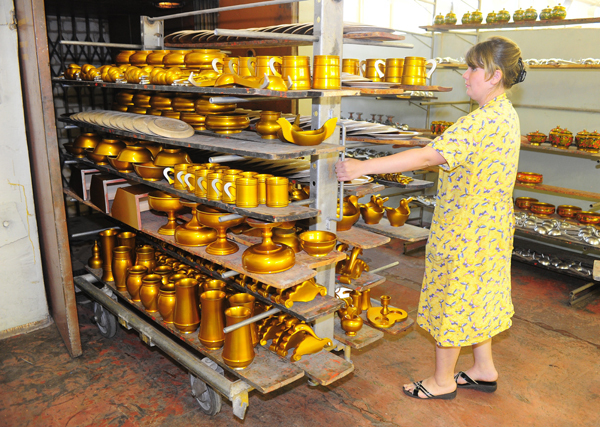 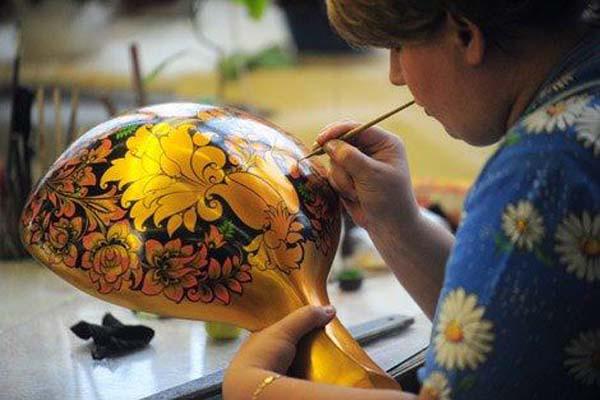 Мастера расписывают изделия красным, зеленым и черными тонами по золотистому фону.  Украшают разными узорами: травкой, листочками, ягодами, цветами, сказочными животными.
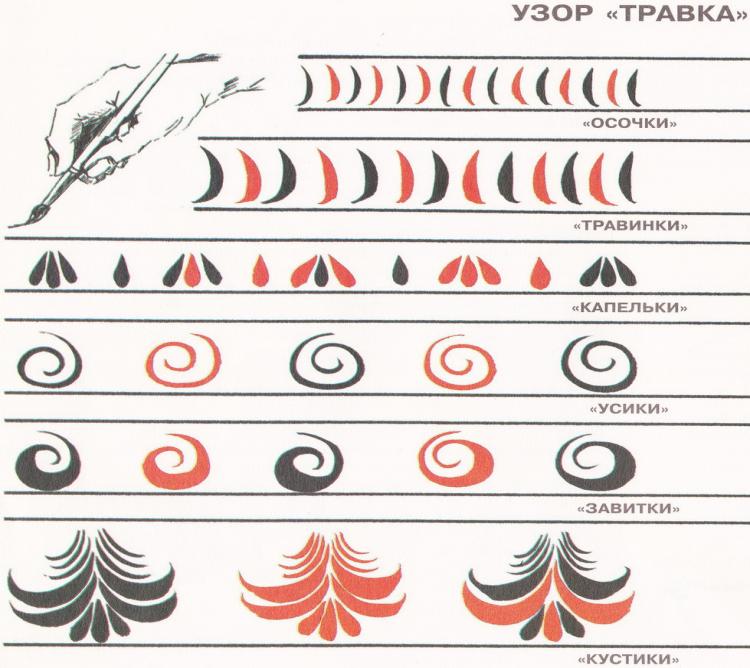 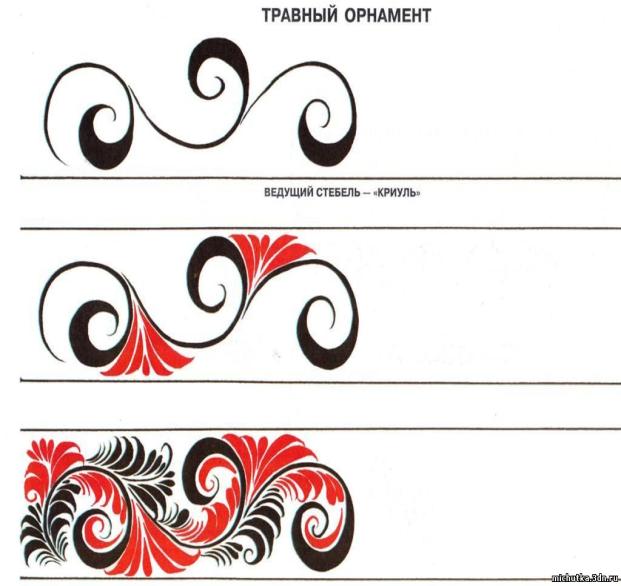 Посуда была настолько красивой, что ее охотно покупали на ярмарках русские и иноземные купцы. Главная ярмарка находилась в селе Хохлома отсюда и пошло название промысла.
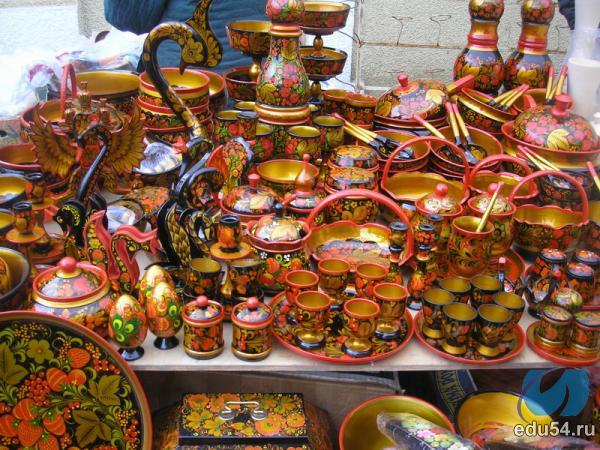 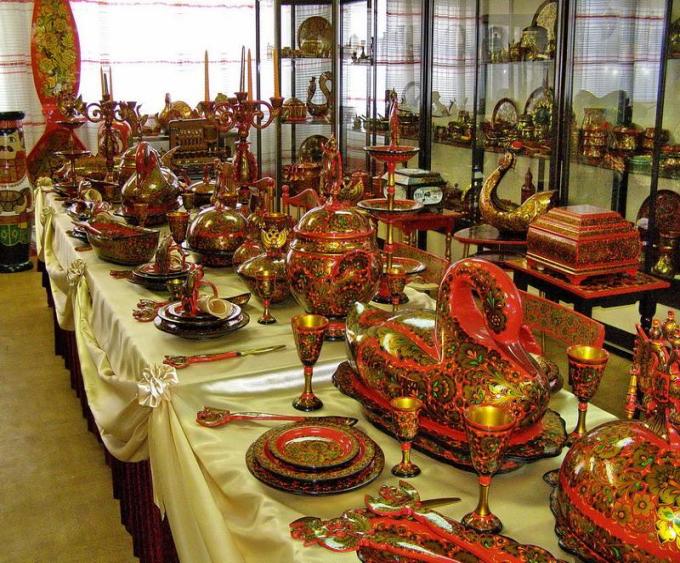 Золотая хохлома
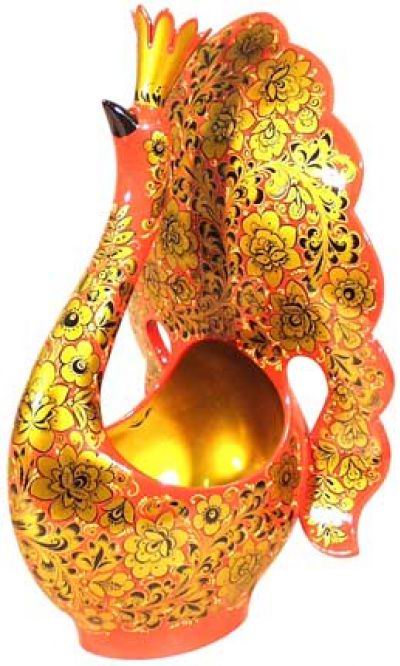 Вы не знаете, ребята,
Отчего и почему
Очень часто называют
Золотою Хохлому?

Разве золотом покрыты 
В ней деревья и дома?
Может, всюду там сияют
Золотые терема?
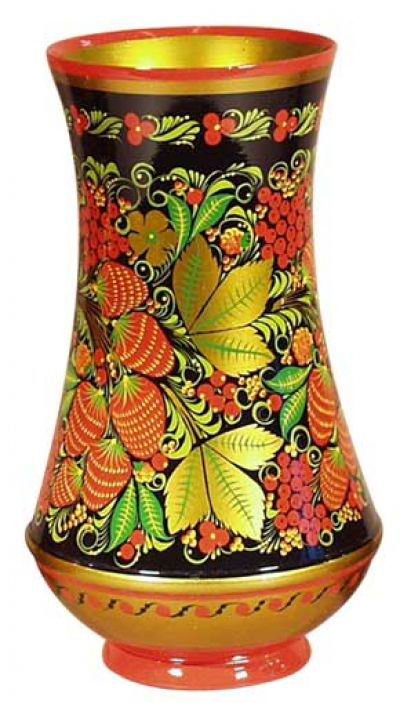 Деревянная, резная,
Расписная хохлома!
Удивительной посудой,-
Вот чем славится она.

Этот тонкий, этот дивный
Золотистый завиток!
Раз увидишь – не забудешь,
И хотел бы, да не мог!
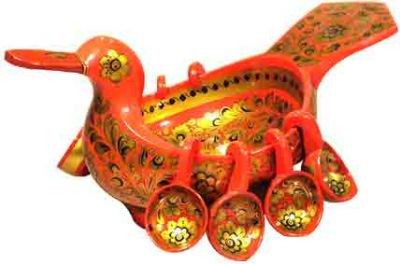 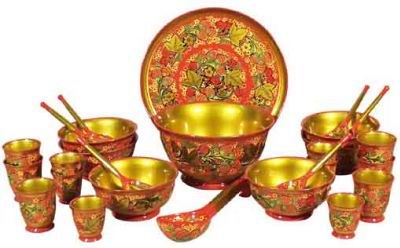 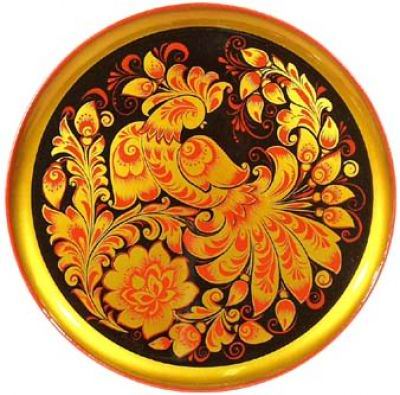 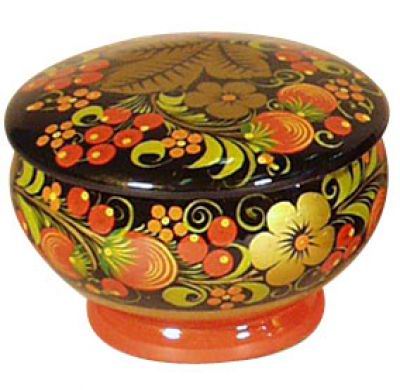 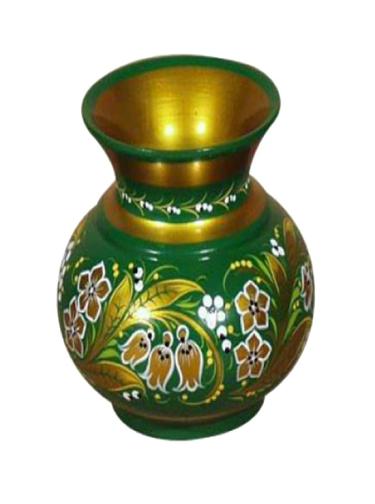